Размещение рекламы
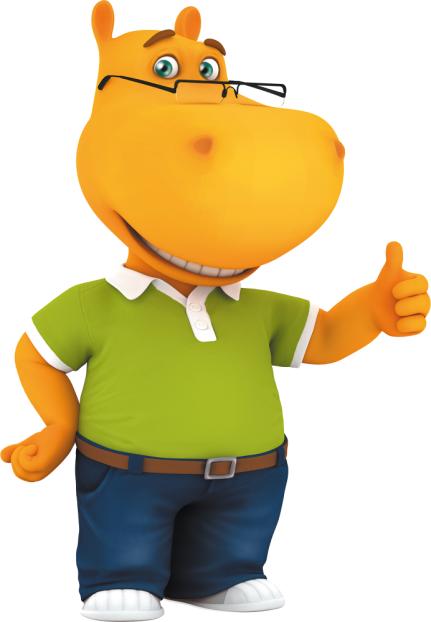 в розничной сети магазинов «ГИППО»
в 2014 году
2014
в 2014 году производится:
Размещение на бесплатной основе при условии проведения совместной акции с ГИППО:

шелфтокеров, воблеров, стопперов;

плакатов формата А1, А2, А3, А4;

брендированной паллеты поставщика;

звуковой рекламы.
Размещение, дизайн и количество POS-материалов согласовывается с отделом маркетинга
2
2014
в 2014 году производится:
Размещение на платной основе  на товары-новинки:

шелфтокеров, воблеров, стопперов;

брендированной паллеты поставщика.
Срок размещения не более 2 месяцев. Дизайн и количество POS-материалов согласовывается с отделом маркетинга
3
2014
в 2014 году производится:
Размещение на платной основе:

Рекламы на антикражных воротах. Все антикражные ворота в торговом объекте. Дизайн согласовывается с отделом маркетинга 

Рекламы на камерах хранения. Все камеры хранения в торговом объекте. Дизайн согласовывается с отделом маркетинга
4
СПАСИБО ЗА ВНИМАНИЕ
Отдел маркетинга